Answer It
.
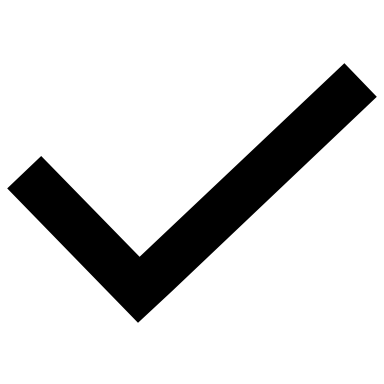 .
Act It
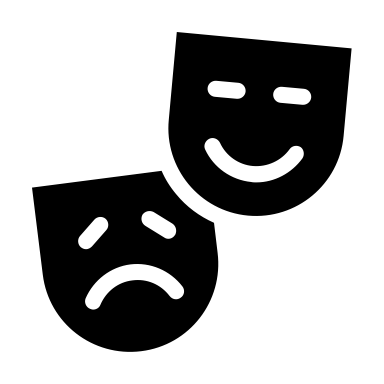 .
Draw It
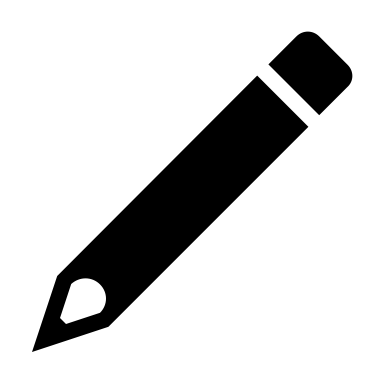 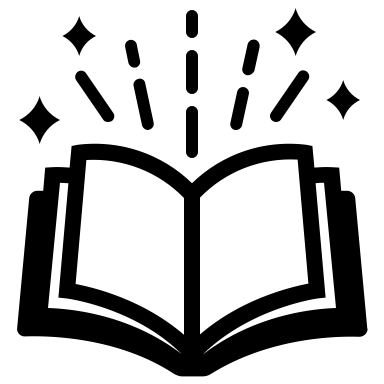 .
Spell It
.
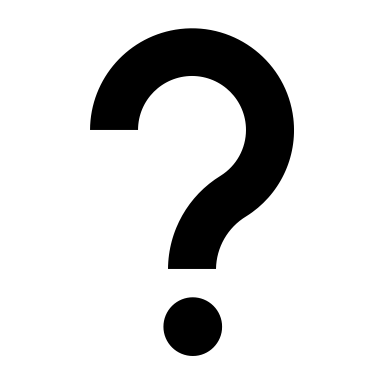 Question It
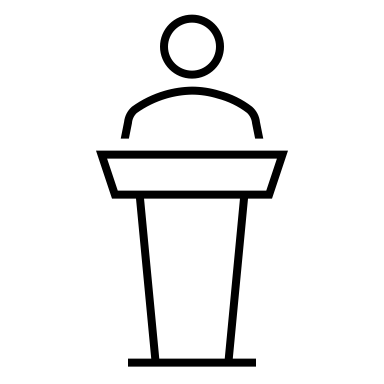 .
Speak It
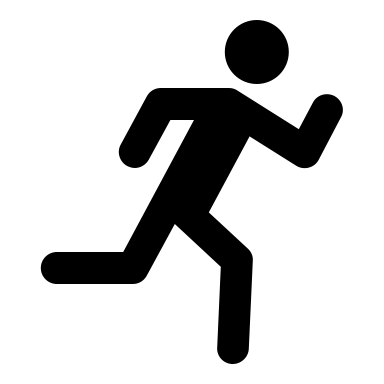 .
Move It
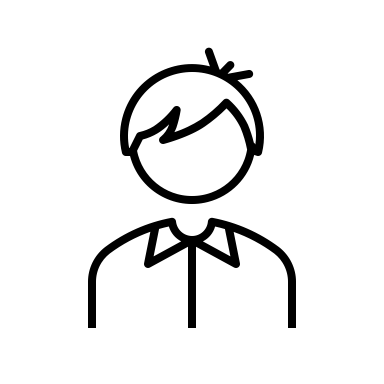 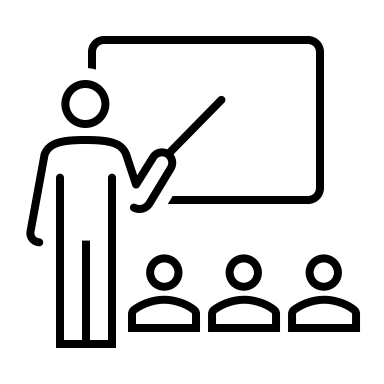 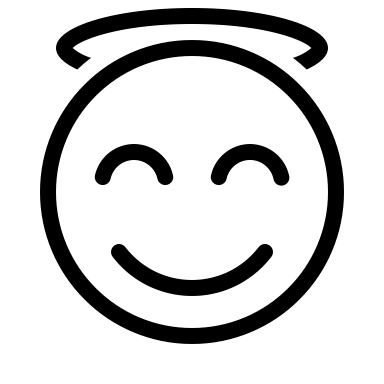 Name ________________________ Date      /     /       % _____